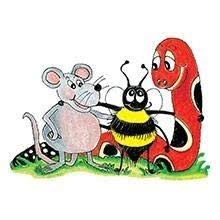 Jolly Grammar
5a-36
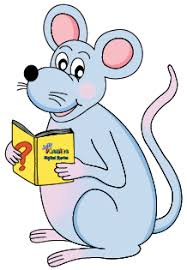 Spelling Test 18
chef
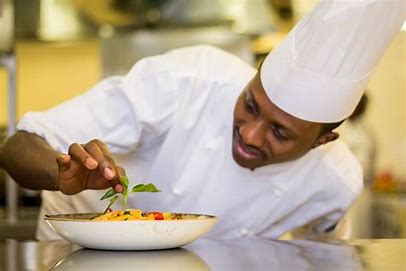 chef
 chute
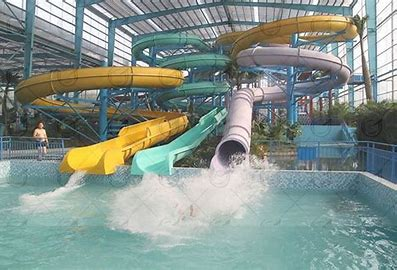 chef
 chute
 chalet
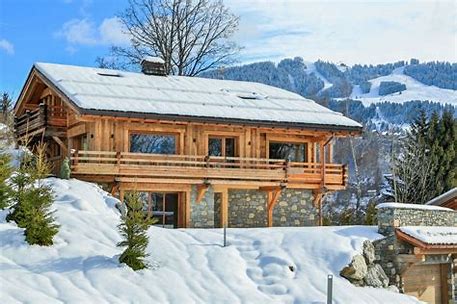 chef
 chute
 chalet
 chevron
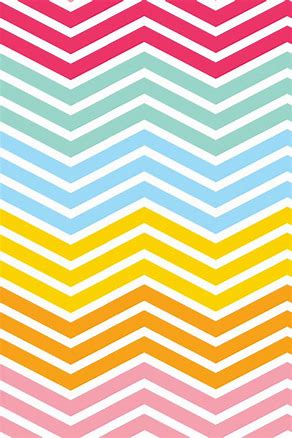 chef
 chute
 chalet
 chevron
 chiffon
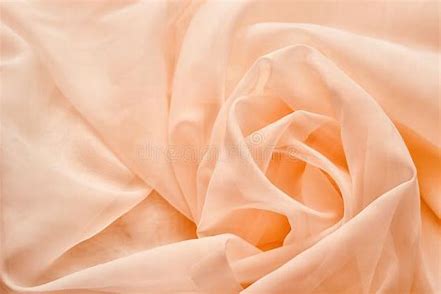 chef
 chute
 chalet
 chevron
 chiffon
 machine
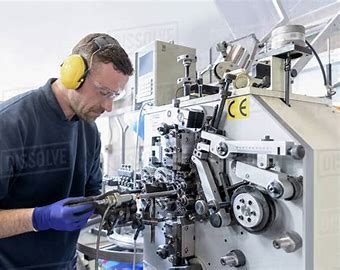 chef
 chute
 chalet
 chevron
 chiffon
 machine
 parachute
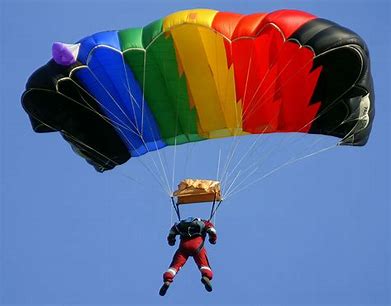 chef
 chute
 chalet
 chevron
 chiffon
 machine
 parachute
 moustache
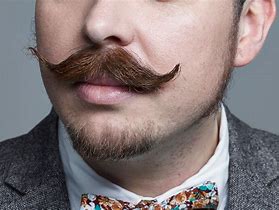 chef
 chute
 chalet
 chevron
 chiffon
 machine
 parachute
 moustache
 chateau
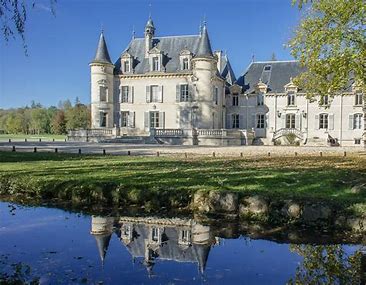 10. brochure
chef
 chute
 chalet
 chevron
 chiffon
 machine
 parachute
 moustache
 chateau
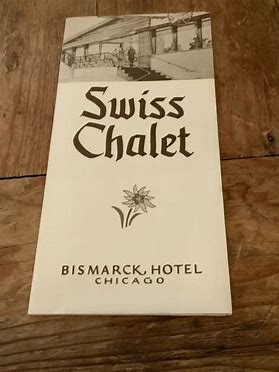 10. brochure
11. crochet
chef
 chute
 chalet
 chevron
 chiffon
 machine
 parachute
 moustache
 chateau
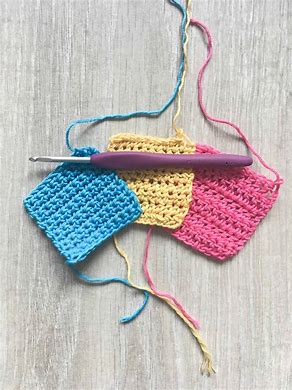 10. brochure
11. crochet
12. cache
chef
 chute
 chalet
 chevron
 chiffon
 machine
 parachute
 moustache
 chateau
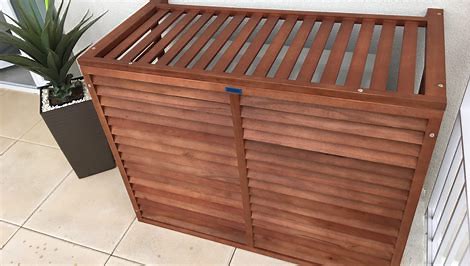 10. brochure
11. crochet
12. cache
13. chivalry
chef
 chute
 chalet
 chevron
 chiffon
 machine
 parachute
 moustache
 chateau
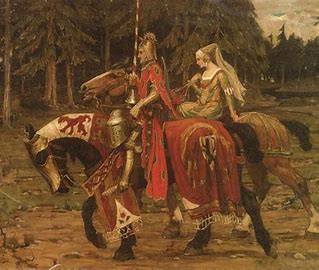 10. brochure
11. crochet
12. cache
13. chivalry
14. chenille
chef
 chute
 chalet
 chevron
 chiffon
 machine
 parachute
 moustache
 chateau
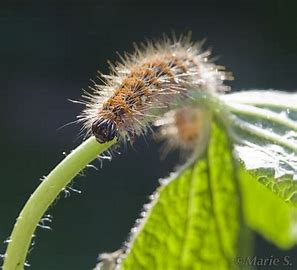 10. brochure
11. crochet
12. cache
13. chivalry
14. chenille
15. chauffeur
chef
 chute
 chalet
 chevron
 chiffon
 machine
 parachute
 moustache
 chateau
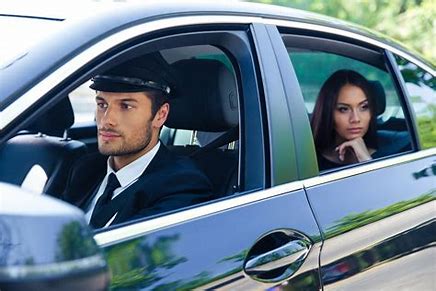 10. brochure
11. crochet
12. cache
13. chivalry
14. chenille
15. chauffeur
16. cliche
chef
 chute
 chalet
 chevron
 chiffon
 machine
 parachute
 moustache
 chateau
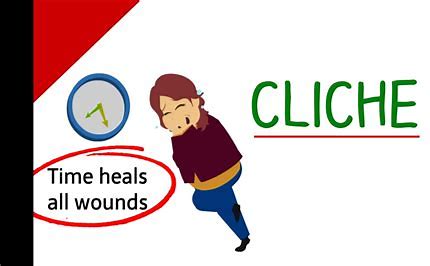 10. brochure
11. crochet
12. cache
13. chivalry
14. chenille
15. chauffeur
16. cliche
17. chandelier
chef
 chute
 chalet
 chevron
 chiffon
 machine
 parachute
 moustache
 chateau
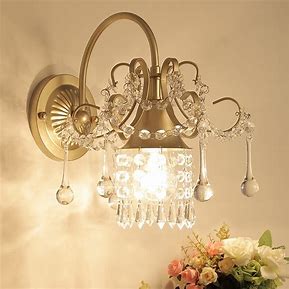 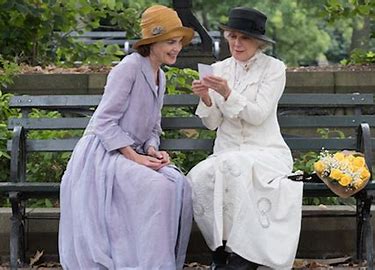 10. brochure
11. crochet
12. cache
13. chivalry
14. chenille
15. chauffeur
16. cliche
17. chandelier
18. chaperone
chef
 chute
 chalet
 chevron
 chiffon
 machine
 parachute
 moustache
 chateau
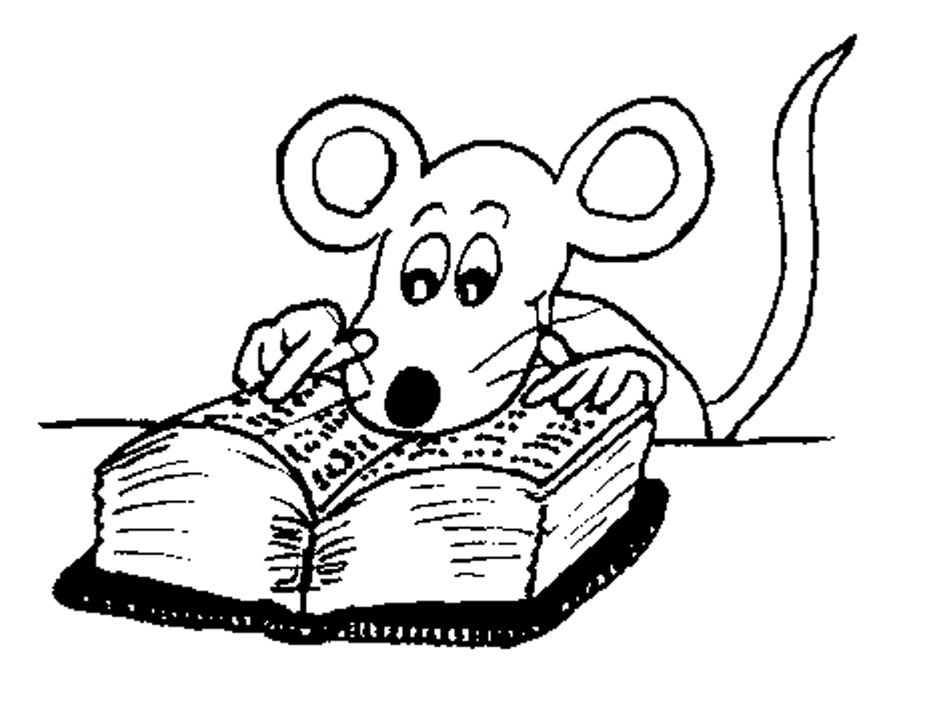 Let’s Review
She wore a sparkling diamond ring.
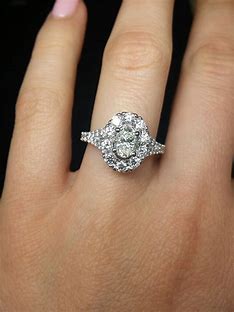 She wore a sparkling diamond ring.
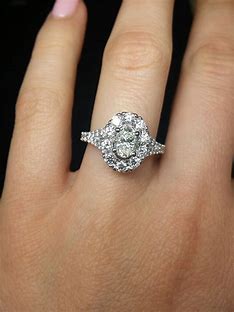 She wore a sparkling diamond ring.
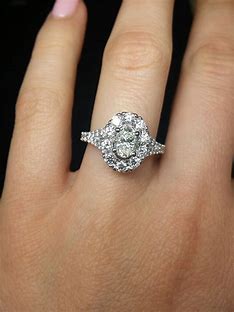 She wore a sparkling diamond ring.
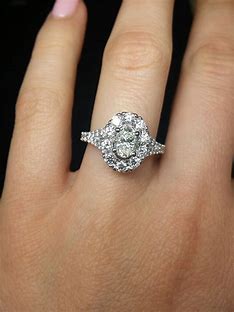 spark ＋ ing
She wore a sparkling diamond ring.
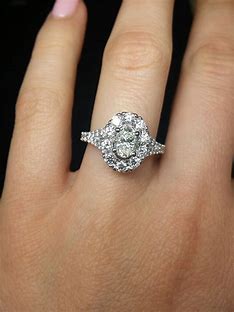 spark ＋ ing
noun?
She wore a sparkling diamond ring.
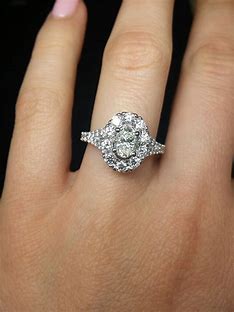 spark ＋ ing
noun?
Zack and Jess had recently walked up the road.
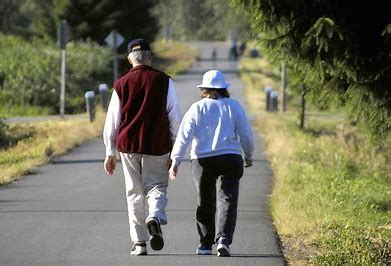 Zack and Jess had recently walked up the road.
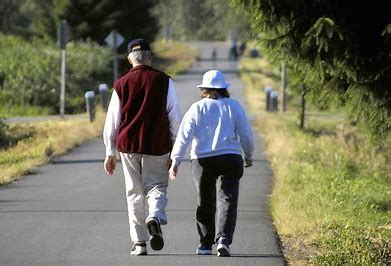 S
Zack and Jess had recently walked up the road.
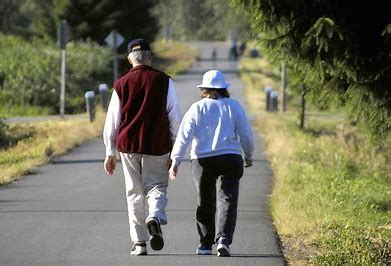 S
Zack and Jess had recently walked up the road.
(intransitive)
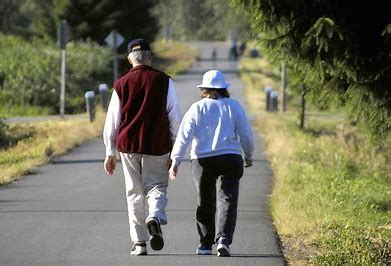 S
Zack and Jess had recently walked up the road.
(intransitive)
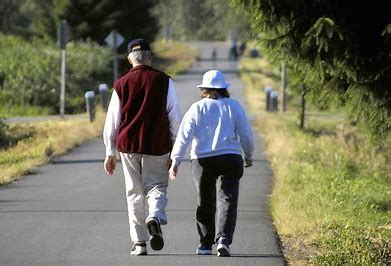 Zack and Jess had recently walked up the road.
Subject
Verb
Object
Zack and Jess had recently walked up the road.
Subject
Verb


 had walked
Object
Zack and Jess had recently walked up the road.
Subject
Verb


 had walked
 (intransitive)
Object
Zack and Jess had recently walked up the road.
Subject

 Zack
  and
 Jess
Verb


 had walked
 (intransitive)
Object
Zack and Jess had recently walked up the road.
Subject

 Zack
  and
 Jess
Verb


 had walked
 (intransitive)

 recently
Object
Zack and Jess had recently walked (up the road).
Subject

 Zack
  and
 Jess
Verb


 had walked
 (intransitive)

 recently

 up the road
Object
Zack and Jess had recently walked (up the road).
Subject

 Zack
  and
 Jess
Verb


 had walked
 (intransitive)

 recently

 up the road
Object
Prepositional phrase as an adverb
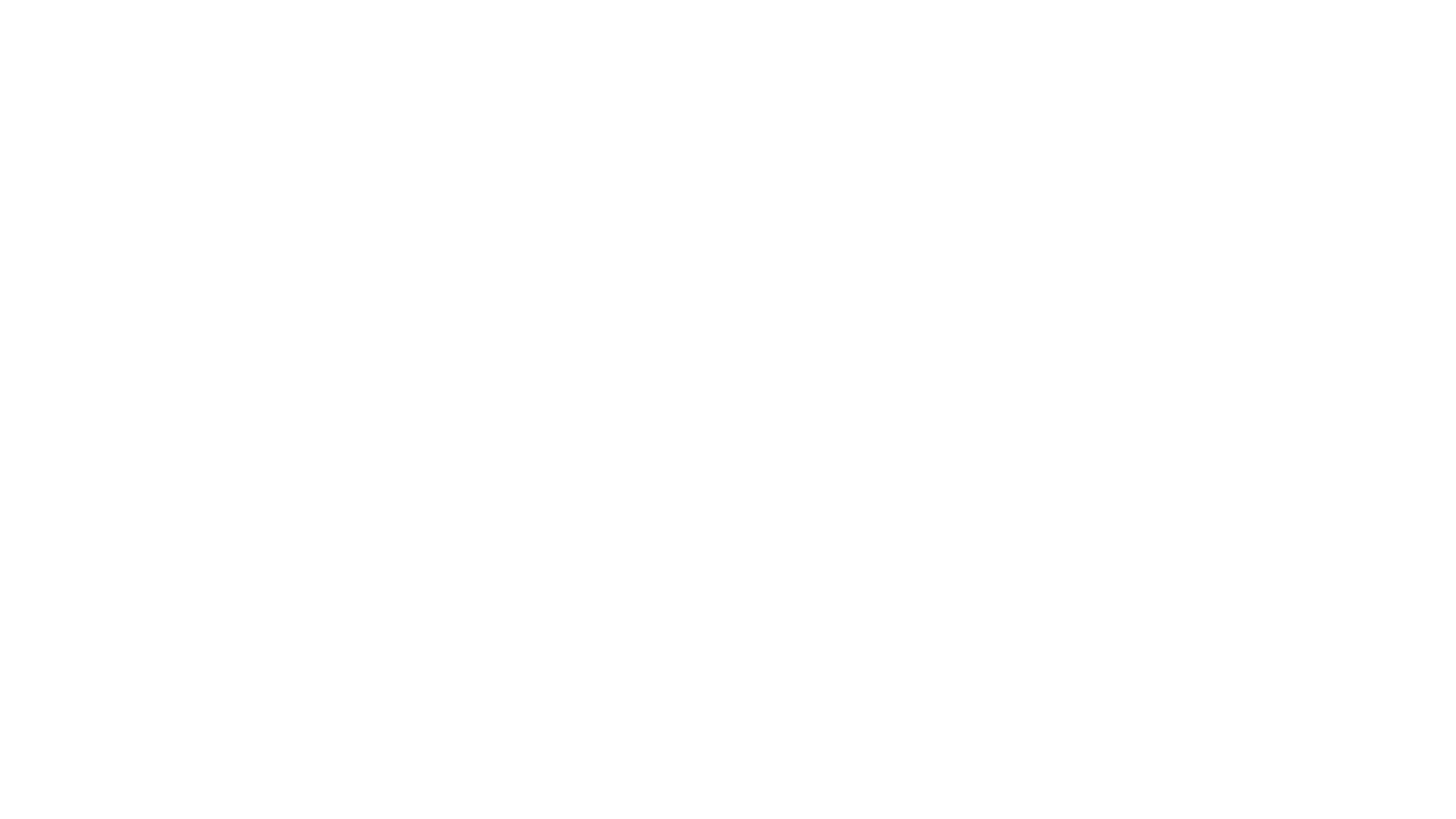 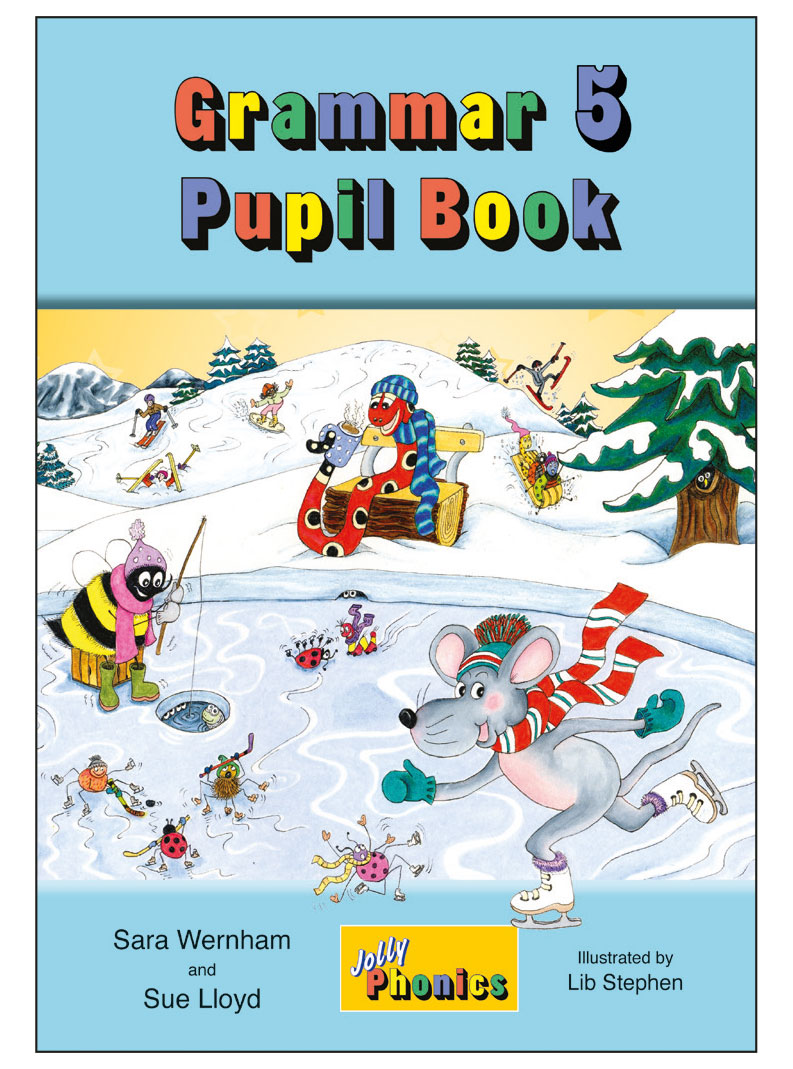 Activity Page

Prepositional Phrases  as Adverbs
Jack and Jill went up the hill.
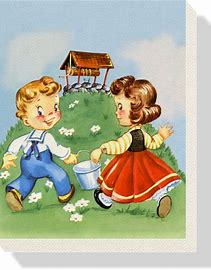 Jack and Jill went (up the hill).

Where?
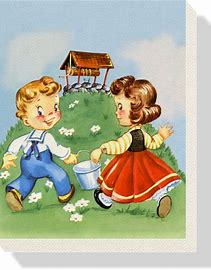 Bats and owls hunt during the night.
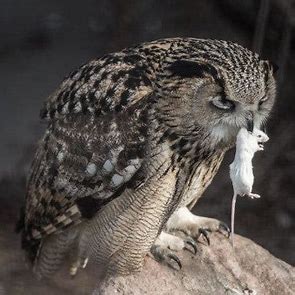 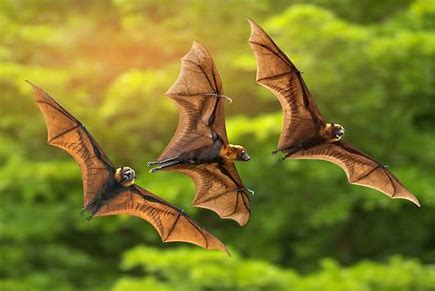 Bats and owls hunt (during the night).

When?
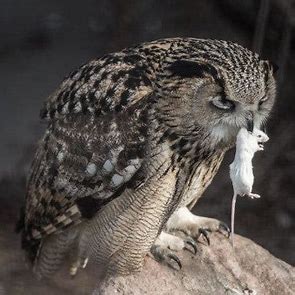 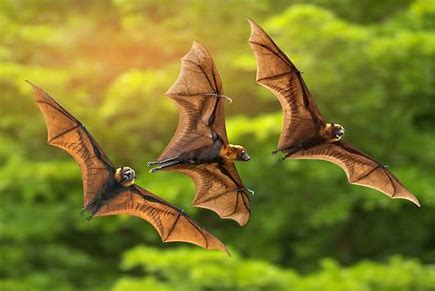 I have sent the letter by airmail.
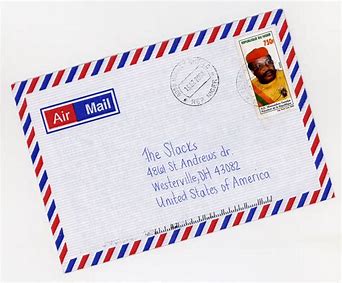 I have sent the letter (by airmail).

How?
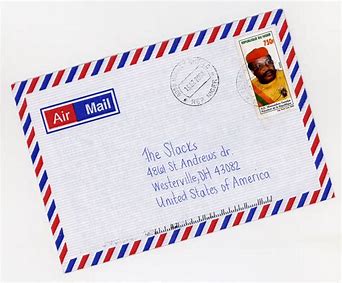 My friends have gone without me.
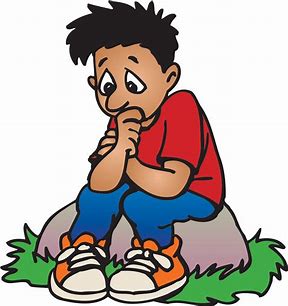 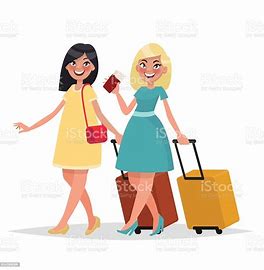 My friends have gone (without me).

How?
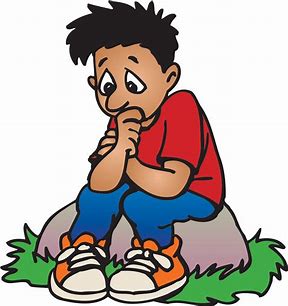 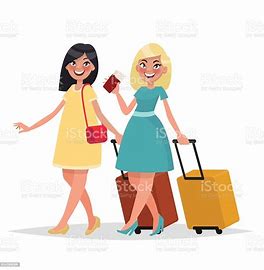 We visited the French chateau until 3pm.
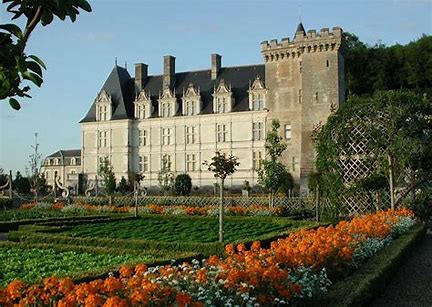 We visited the French chateau (until 3pm).

When?
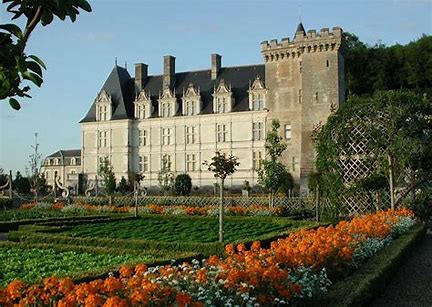 A cat was creeping along the fence.
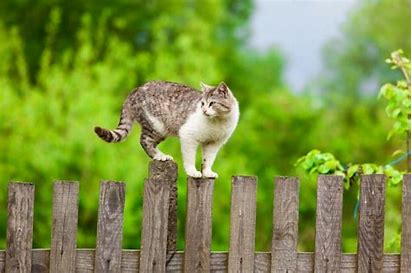 A cat was creeping (along the fence).

Where?
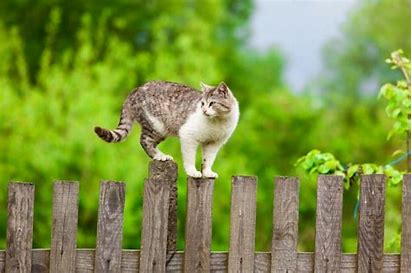 The family were eating at the table.
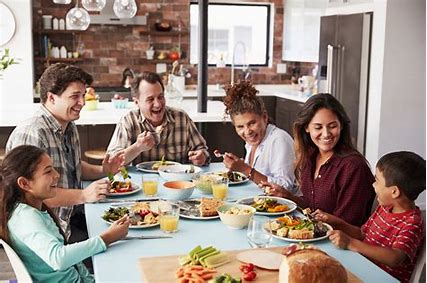 The family were eating (at the table).

Where?
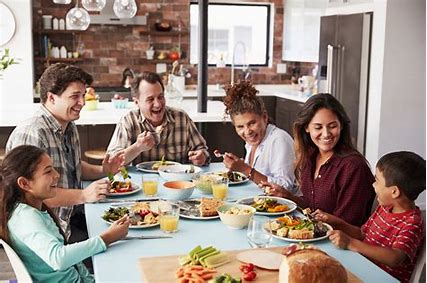 They finished their homework in silence.
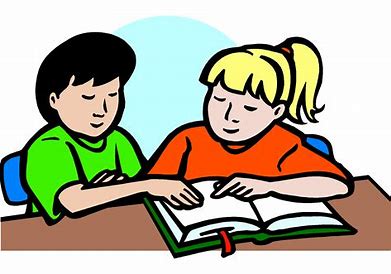 They finished their homework (in silence).

How?
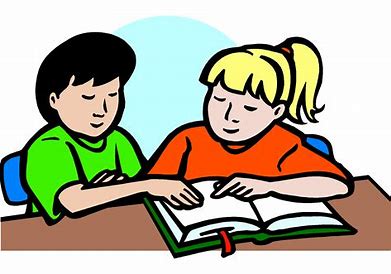 She greeted her relations with a big hug.
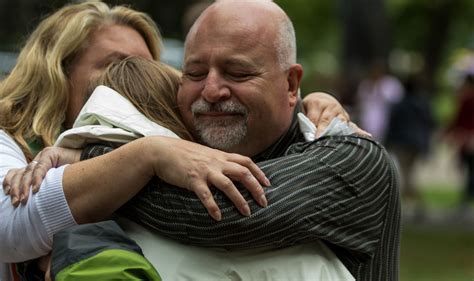 She greeted her relations (with a big hug).

How?
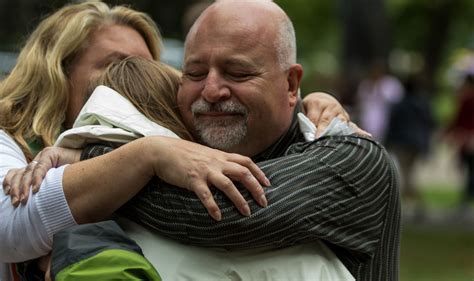 The scruffy brown dog barked for a long time.
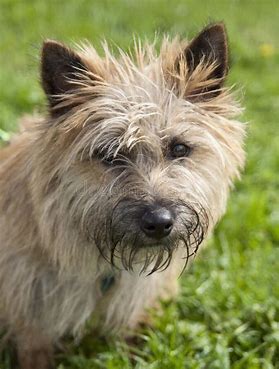 The scruffy brown dog barked (for a long time).

When?
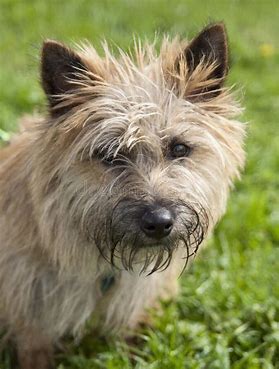 The hedgehog built its nest among the leaves.
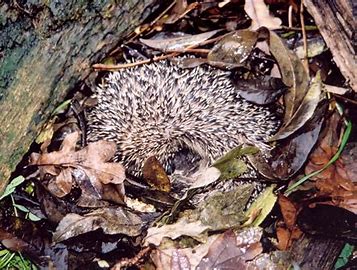 The hedgehog built its nest (among the leaves).

Where?
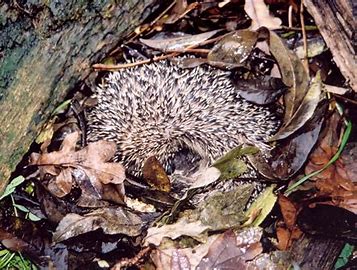 We will do the parachute jump after breakfast.
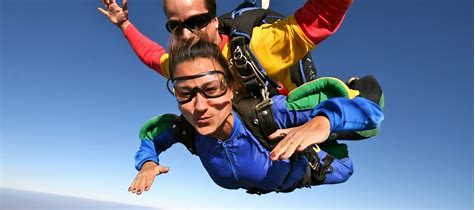 We will do the parachute jump (after breakfast).

When?
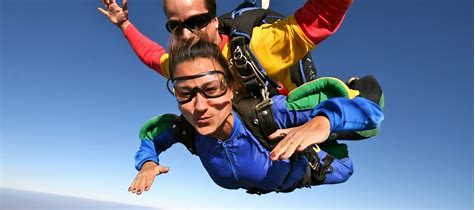 Milly and Zeena built a sandcastle 
on the beach.
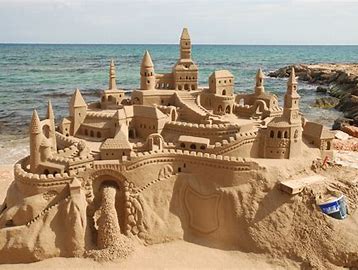 Milly and Zeena built a sandcastle 
         (on the beach).

Where?
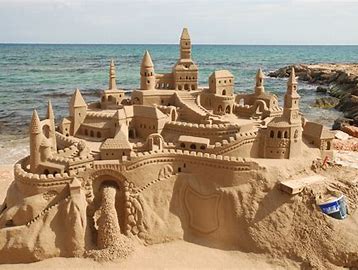 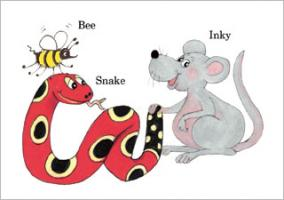 See you
 next time!